Chapter Eight
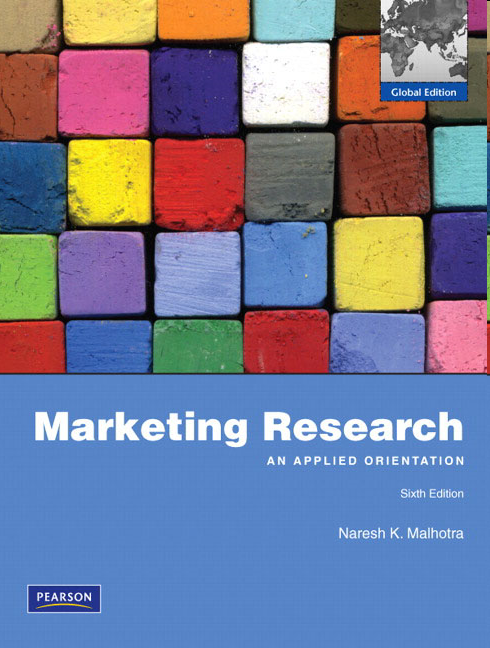 Measurement and Scaling:     
 Fundamentals and 
Comparative Scaling
1
1) Chapter Outline
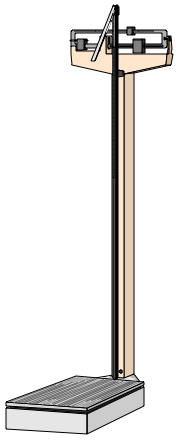 1) Overview
2) Measurement and Scaling
3) Scales Characteristics
4) Primary Scales of Measurement                            
5) A Comparison of Scaling Techniques
6) Comparative Scaling Techniques
2
2) Measurement and Scaling
Measurement means assigning numbers or other symbols to characteristics of objects according to certain pre-specified rules.  
The rules for assigning numbers should be standardized, applied uniformly, and must not change over time.
Scaling = the process of measuring entities with respect to quantitative attributes.


= 1			= 2			= 3
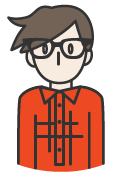 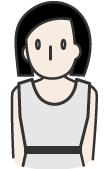 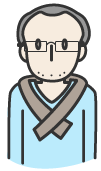 3
3) Scale Characteristics
Scale characteristics: description, order, distance and origin

Description
	By description, we mean the unique labels that are used to designate each value of the scale.  All scales possess description. 
E.g. Female = 1; Male = 2

Order
	By order, we mean the relative sizes or positions of the descriptors.  Order is denoted by descriptors such as greater than, less than, and equal to.
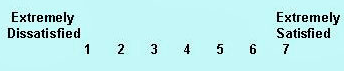 4
Scale Characteristics
Distance
	The characteristic of distance means that absolute differences between the scale descriptors are known and may be expressed in units. 
E.g. distance between intervals on a Likert scale.



Origin
	The origin characteristic means that the scale has a unique or fixed beginning or true zero point. Not all scales have an origin.
E.g. income = $0
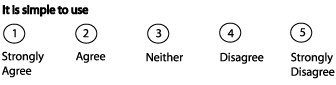 5
Scale		
Nominal 	Numbers 
		Assigned	 
		to Runners

Ordinal	Rank Order
		of Winners


Interval	Performance
		Rating on a	    
		0 to 10 Scale

Ratio		Time to Finish			in Seconds
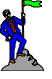 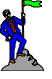 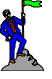 4) Primary Scales of Measurement
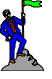 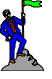 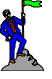 Third
place
Second
place
First
place
73
81
35
8.2
9.1
9.6
15.2
14.1
13.4
6
Primary Scales of Measurement:Nominal Scale
Nominal Scale
The numbers serve only as labels for identifying objects.  
The numbers do not reflect the amount of the characteristic possessed by the objects.  
The only permissible operation on the numbers in a nominal scale is counting.  
Only a limited number of statistics, all of which are based on frequency counts, are permissible, e.g., percentages, and mode.
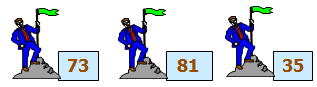 7
Primary Scales of MeasurementOrdinal Scale
Ordinal Scale
A ranking scale in which numbers are assigned to objects to indicate the relative order.  
Can determine whether an object has more or less of a characteristic than some other object, but not how much more or less.  
In addition to the counting operation allowable for nominal scale data, ordinal scales permit the use of statistics based on centiles, e.g., percentile, quartile, median.
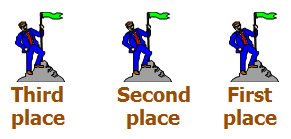 8
Primary Scales of MeasurementInterval Scale
Interval Scale
Numerically equal distances on the scale represent equal values in the characteristic being measured.  
It permits comparison of the differences between objects. 
It is not meaningful to take ratios of scale values.  
Statistical techniques that may be used include all of those that can be applied to nominal and ordinal data, and in addition the mean and standard deviation.
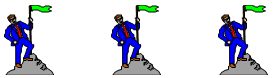 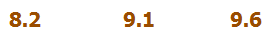 9
Primary Scales of MeasurementRatio Scale
Possesses all the properties of the nominal, ordinal, and interval scales.
It has an absolute zero point.  
It is meaningful to compute ratios of scale values. 
E.g. 4 is twice the value of 2. 
All statistical techniques can be applied to ratio data.
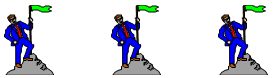 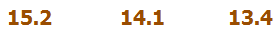 10
Nominal                        Ordinal                                      Ratio
Scale                              Scale                                        Scale
		                   Preference                                              $ spent last                  No.   Store                              Rankings                                                 3 months
1. Parisian
2. Macy’s
3. Kmart
4. Kohl’s
5. J.C. Penney                      
6. Neiman Marcus 
7. Marshalls
8. Saks Fifth Avenue 
9. Sears 
10.Wal-Mart
IntervalScale 
Preference Ratings
     1-7
Illustration of Primary Scales of Measurement
11
Primary Scales of Measurement
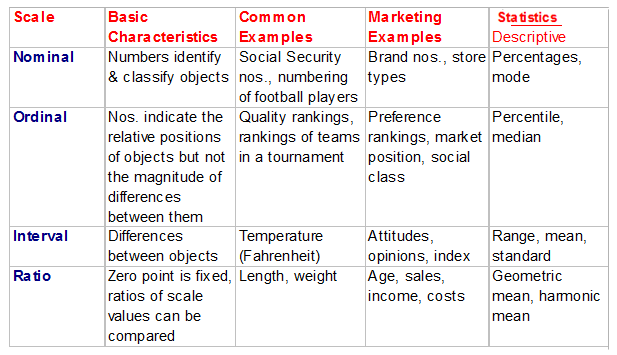 12
5) A Comparison of Scaling Techniques
Comparative scales involve the direct comparison of objects.  Comparative scale data must be interpreted in relative terms and have only ordinal/rank order properties.  
 
In noncomparative scales, each object is scaled independently of the others in the stimulus set.  The resulting data are generally assumed to be interval or ratio scaled.
13
6) Comparative Scaling TechniquesPaired Comparison Scaling
Paired Comparison Scaling:
A respondent is presented with two objects and asked to select one according to some criterion. 
With n brands, [n(n - 1) /2] paired comparisons are required.
E.g. n=4; 6 comparisons required.
Under the assumption of transitivity, it is possible to convert paired comparison data to a rank order. 
E.g. if A is preferred to B, and B is preferred to C, then A is preferred to C.
14
Obtaining Shampoo Preferences Using Paired Comparisons
Instructions: We are going to present you with ten pairs of shampoo brands. For each pair, please indicate which one of the two brands of shampoo you would prefer for personal use.                         Recording Form:
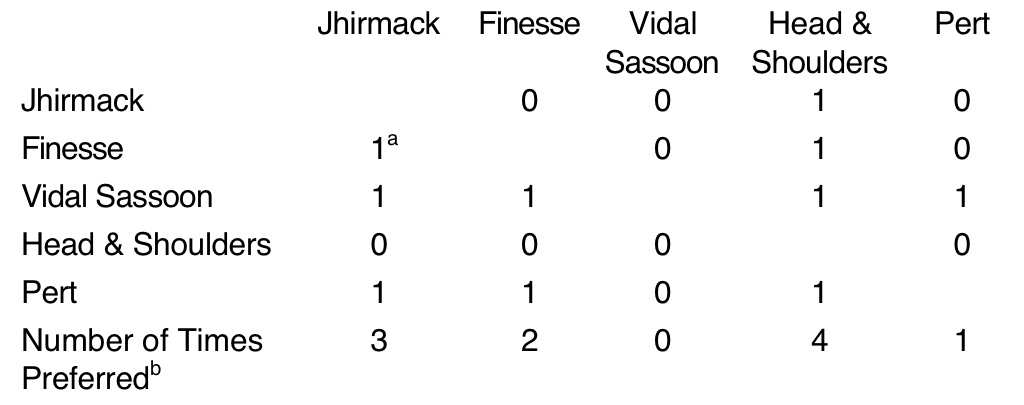 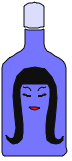 aA 1 in a particular box means that the brand in that column was preferred over the brand in the corresponding row. A 0 means that the row brand was preferred over the column brand. bThe number of times a brand was preferred is obtained by summing the 1s in each column.
15
Comparative Scaling TechniquesRank Order Scaling
Rank Order Scaling:
Respondents are presented with several objects simultaneously and asked to order or rank them according to some criterion.  
However, it is possible that the respondent may dislike the brand ranked 1 in an absolute sense.
16
Preference for Toothpaste Brands Using Rank Order Scaling
Form
Brand	 	Rank Order
1.   Crest	  	_________	             
2.   Colgate         	_________		 
3.   Aim              	_________		 
4.   Gleem           	_________                   
5.   Sensodyne    	_________
Rank the following brands. No two brands should receive the same rank number.
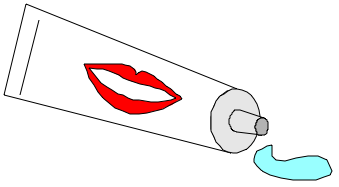 6.   Ultra Brite    	_________
7.   Close Up      	_________
8.   Pepsodent     	_________ 
9.   Plus White    	_________      
10. Stripe            	_________
17
Comparative Scaling TechniquesConstant Sum Scaling
Constant Sum Scaling:
Respondents allocate a constant sum of units, such as 100 points to attributes of a product to reflect their importance.
If an attribute is unimportant, the respondent assigns it zero points.  
If an attribute is twice as important as some other attribute, it receives twice as many points.  
The sum of all the points is 100.  Hence, the name of the scale.
18
Importance of Bathing Soap AttributesUsing a Constant Sum Scale
Instructions
On the next slide, there are eight attributes of bathing soaps. 
Please allocate 100 points among the attributes so that your allocation reflects the relative importance you attach to each attribute. 
The more points an attribute receives, the more important the attribute is.
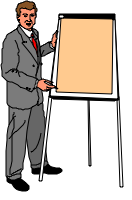 19
Importance of Bathing Soap AttributesUsing a Constant Sum Scale
Form
                   Average Responses of Three Segments                                                                                Attribute                 Segment I       Segment II     Segment III
1. Mildness
2. Lather 
3. Lasting Power                 
4. Price                          
5. Fragrance 
6. Packaging         
7. Moisturizing 
8. Cleaning Power
8
2
4
2
4
17
3
9
7
53
17
9
9
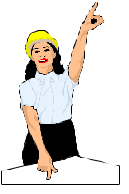 0
19
7
5
9
5
3
20
13
60
15
Sum
100
100
100
20
Questions??
Thank you!
21